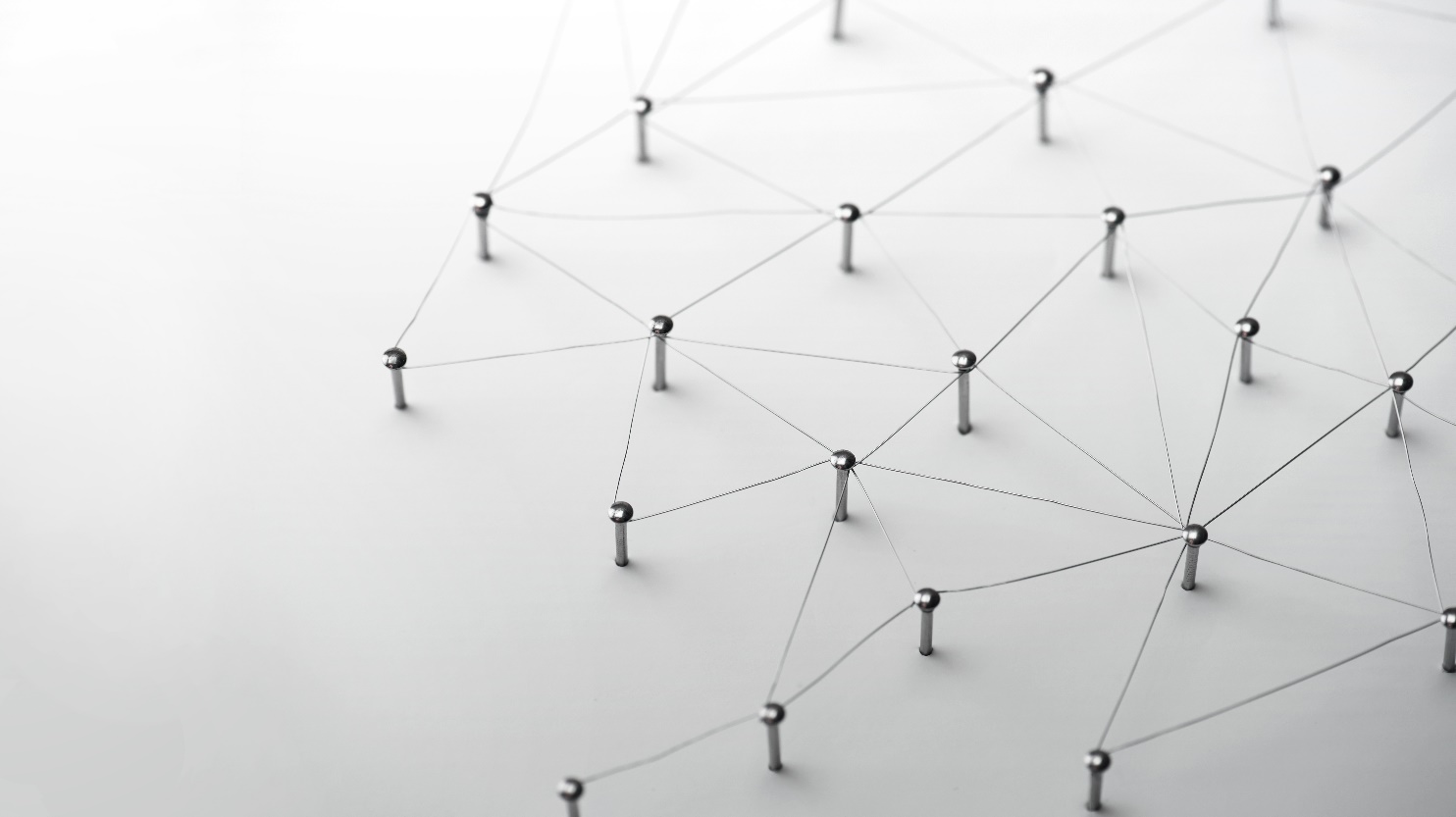 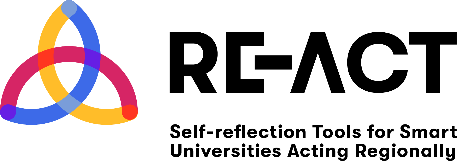 REGIONAL WORKSHOPS
http://ris3heinnovate.eu/
EVENT DURATION
The RE-ACT project aims at exploiting the potential of existing self-reflection tools, particularly HEInnovate, for the design and implementation of RIS3 (Research and Innovation Strategies for Smart Specialisation). HEInnovate for RIS3 will support Higher Education Institutions (HEIs) to rethink and reposition their strategies, structures and actions through a holistic approach to innovation and entrepreneurship, regionally embedded and supported by collaborative links among key actors of the quadruple helix.

The aim of the two regional workshops is to reaffirm the positioning of HEIs as key regional assets relying on the information gathered, generated at previous event, but going more into depth in selecting and prioritising concrete actions, measures, instruments that can be deployed taken also into consideration the available financing sources or private sources that can be mobilised.

Would you like HEI to be more engaged in regional innovation strategies? This event is for you!
65 min
DATES
xx/xx/xxxx
TOPICS OF THE EVENT!
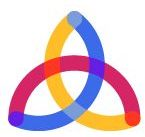 Welcome and introductory round

Prioritisation exercise 
followed alternatively by 
Conciliation exercise

Wrap-up for joint discussion, conclusions and next steps



[E-MAIL OF LOCAL PARTNER REPRESENTATIVE]
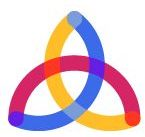 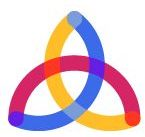 CONSORTIUM
HEInnovate for RIS3
http://ris3heinnovate.eu/
CONSORTIUM
SOCIAL MEDIA
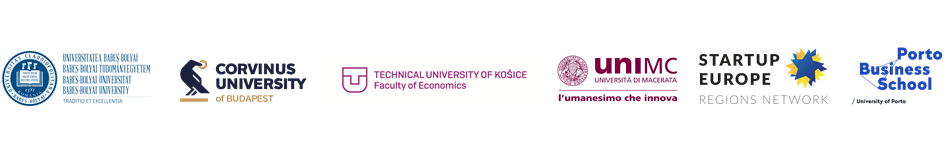 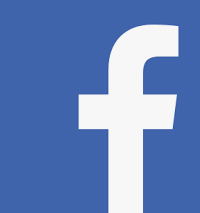 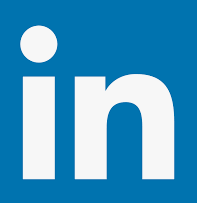 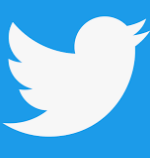 The European Commission support for the production of this publication does not constitute an endorsement of the contents, which reflects the views only of the authors, and the Commission cannot be held responsible for any use which may be made of the information contained therein. (Project Nº.: 612903-EPP-1-2019-1-PT-EPPKA3-PI-FORWARD)
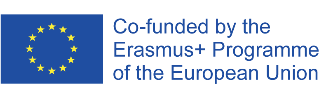